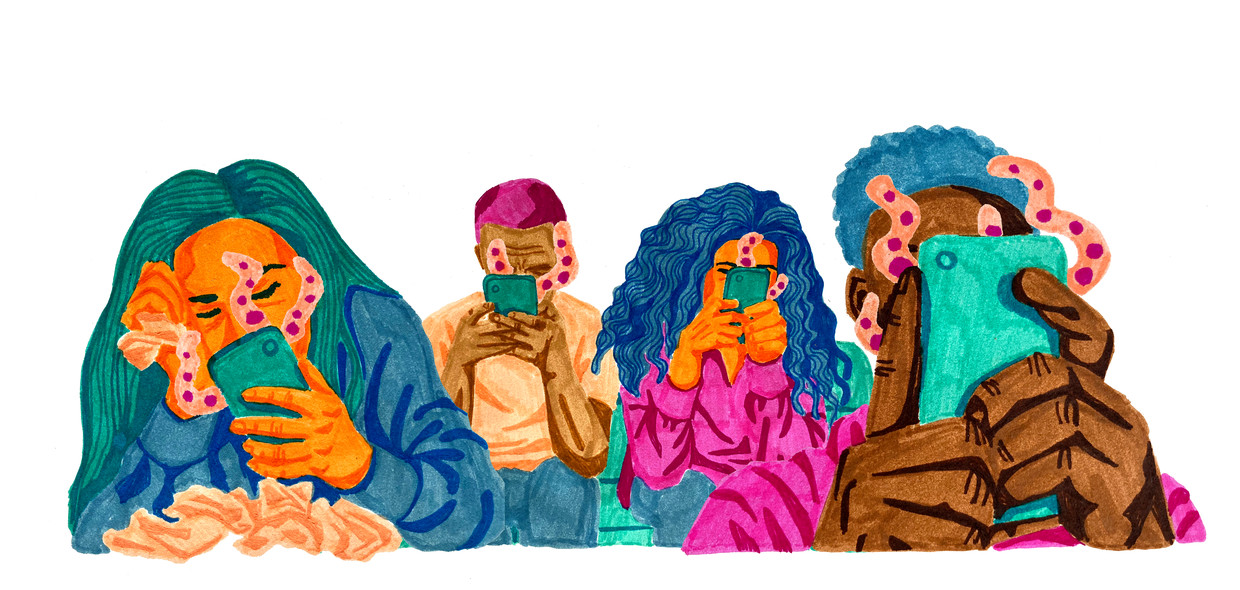 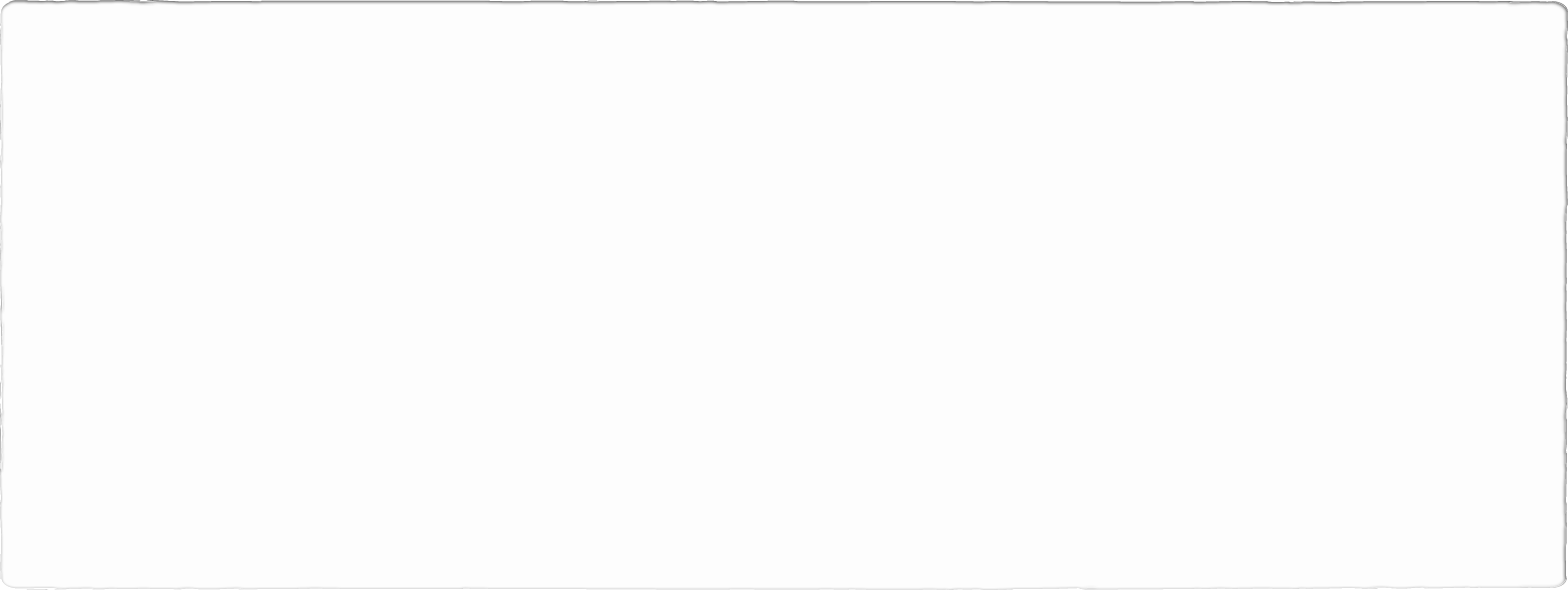 Polarisering & de media
Burgerschap les 17
Burgerschap: de Politieke-juridische dimensie
Voorbeelden voor acties
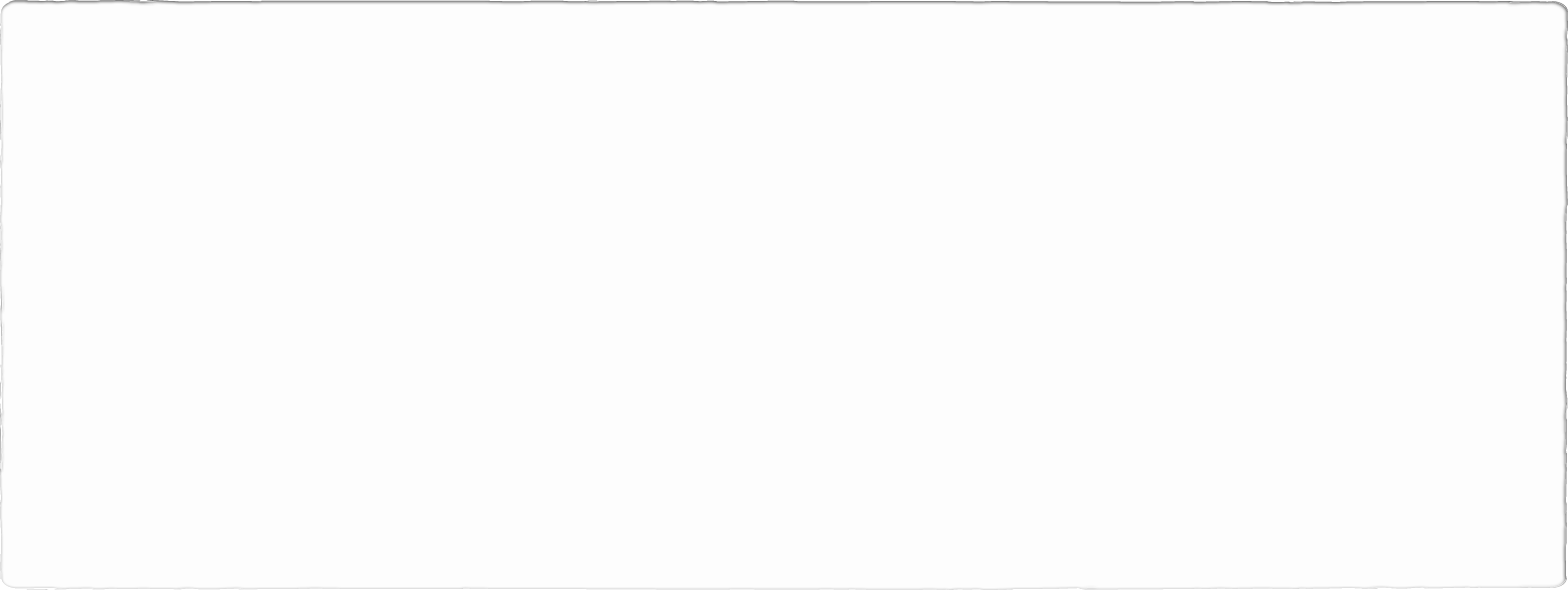 Lesdoelen
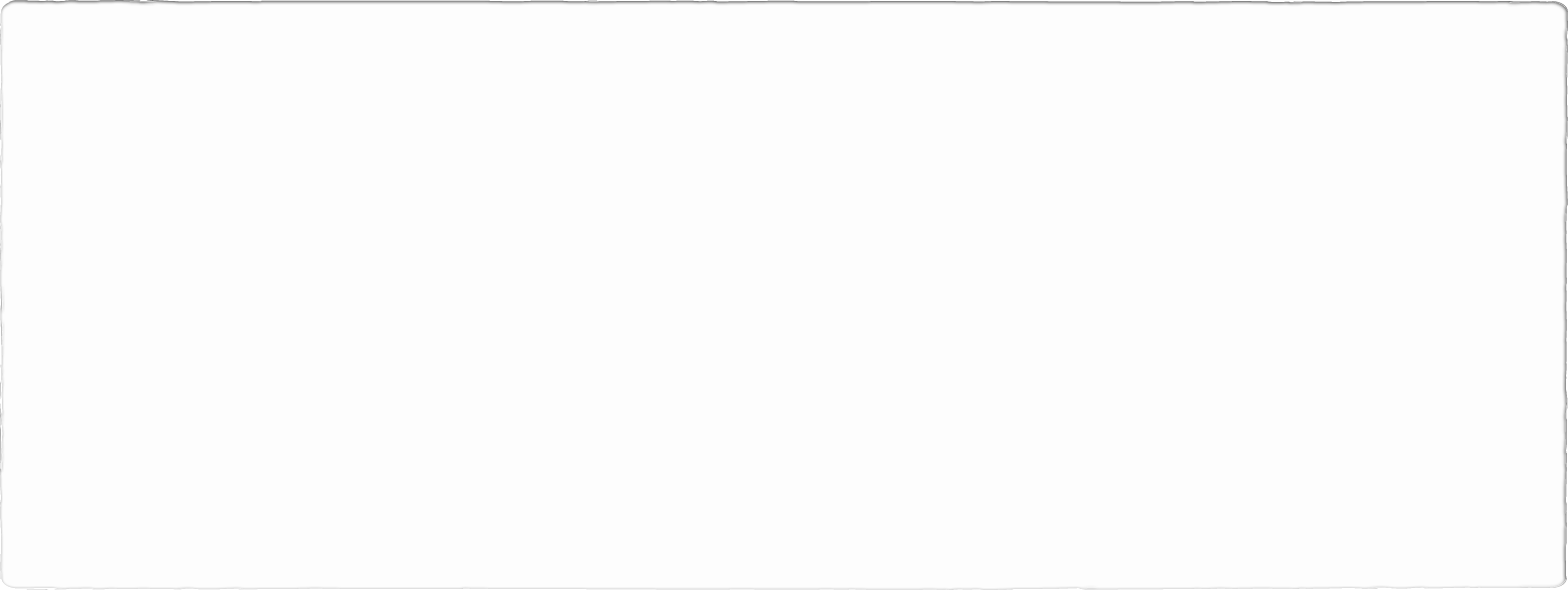 Veiligheid, media en framing
De wereld is nu veiliger dan ooit, en mensen hebben het beter dan ooit. Dit geldt helemaal voor West Europa. 
Dat we ons onveilig voelen, of denken dat het slechter gaat met de wereld, komt door een snellere en betere media. Zodra er iets gebeurt in de wereld, dan weten we dat gelijk. Ook nieuws over kleinere voorvallen bereikt ons sneller via social media. Denk bijvoorbeeld aan berichten van de politie die gedeeld worden op facebook. 
De media liegt niet, maar beïnvloed wel hoe we naar de wereld kijken, en wat we vinden van de wereld. Dit gebeurt bijvoorbeeld doormiddel van ‘framing’

Zoek eens op wat framing betekent
En kijk of je een nieuws artikel kan vinden waarin framing wordt ingezet
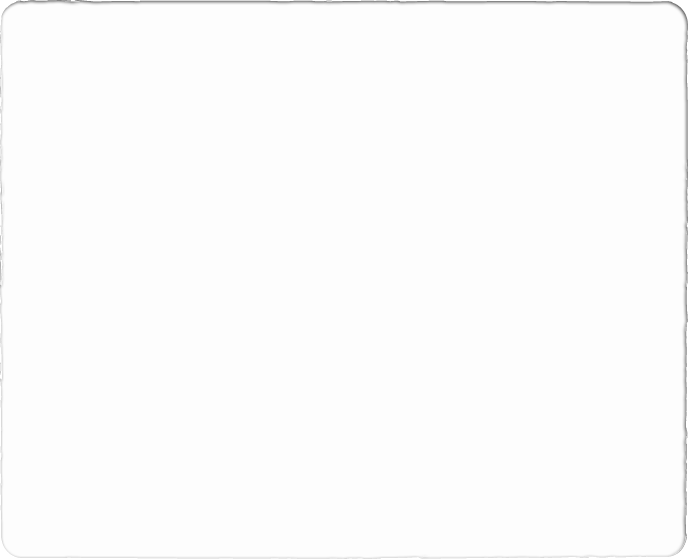 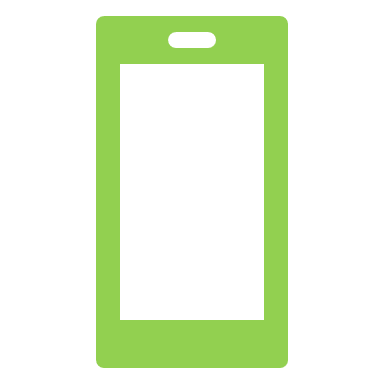 “Trekkertereur’ veroorzaakt chaos, 2 branden en 5 arrestaties”
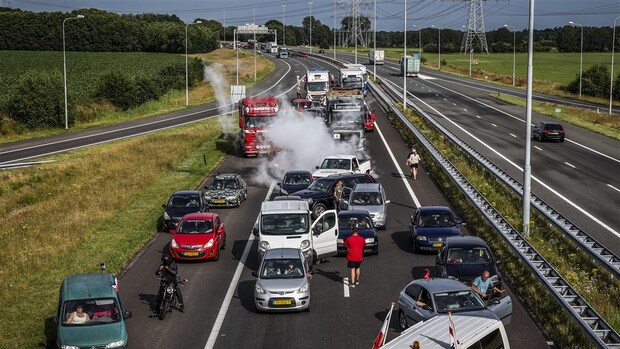 “Boeren trekken de nieuwe regelgeving niet langer, de straat op om faillissement te voorkomen”
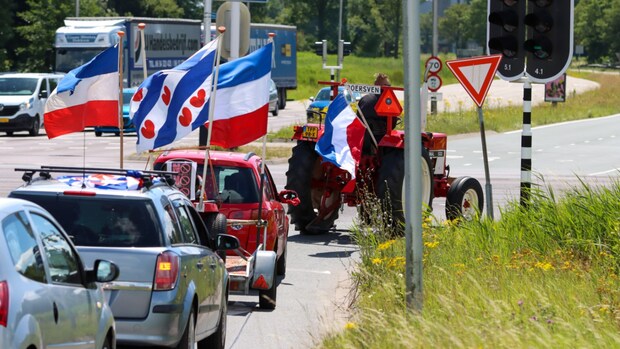 Polarisering
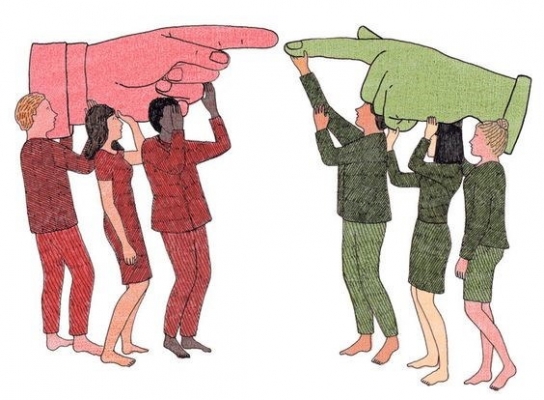 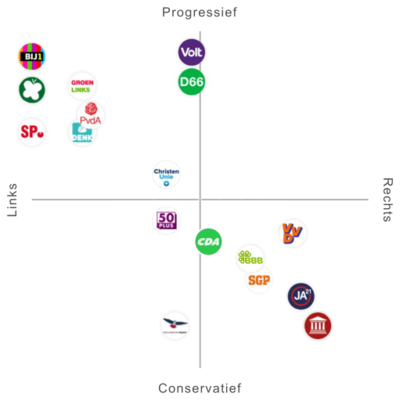 [Speaker Notes: Polarisering is het ‘steeds verder uit elkaar komen te staan’. Je ziet in de politiek dat het verschil tussen Links en Rechts steeds groter wordt, en ook vijandiger wordt. Mensen verschillen steeds vaker van mening, en komen steeds vaker ‘tegenover elkaar’ te staan. Polarisering kan ontstaan wanneer mensen steeds meer hun eigen nieuws tot zich nemen. Door de komst van social media is dit heel makkelijk geworden. Als ik alleen maar vrienden ben met mensen die ook links stemmen op facebook, en pagina’s like die vooral gaan over linkse onderwerpen, dan krijg ik op Facebook geen positieve berichten over Geert Wilders te zien. Hierdoor ontstaat er een soort digitale bubbel waarin je leeft, waarin je alleen maar nieuws en berichten te zien krijgt die jou kijk op de wereld bevestigen. Dat is heel anders dan de tijd voor social media. Het nieuws op tv dat gekeken werd, doet niet haar best om iemands wereldbeeld te bevestigen. Polarisering kan bijdragen aan radicalisering. Het is dus goed om kritisch te kijken naar het nieuws dat je leest, de berichten die voorbij komen op Facebook, en met welk doel bepaalde artikelen geschreven worden.]
Polarisatie
[Speaker Notes: https://www.youtube.com/watch?v=6vr_07WVDNw]
De link tussen polarisatie en (social)media
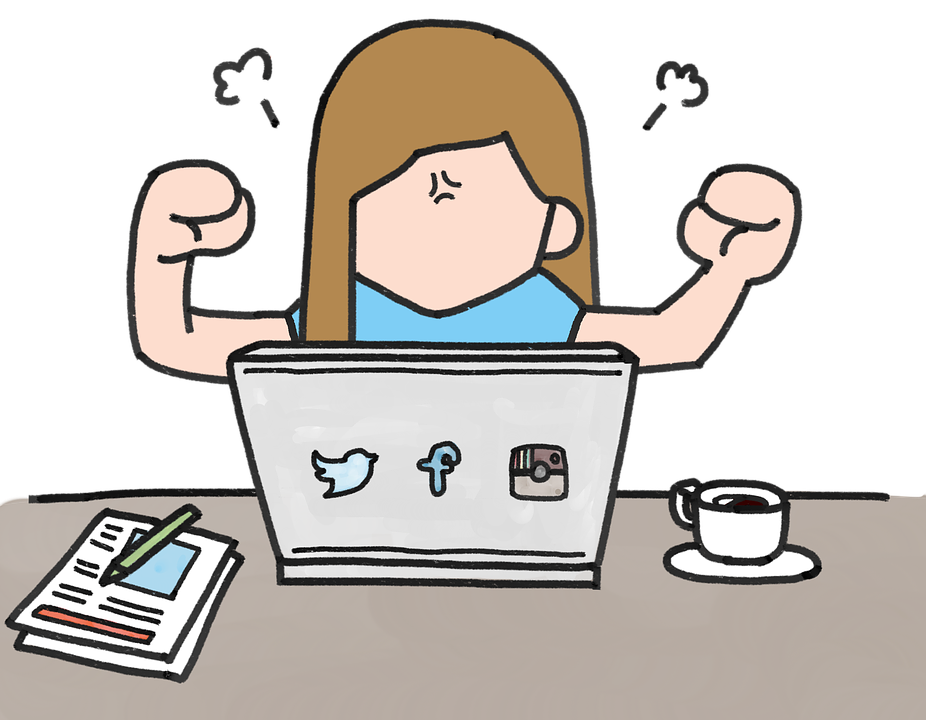 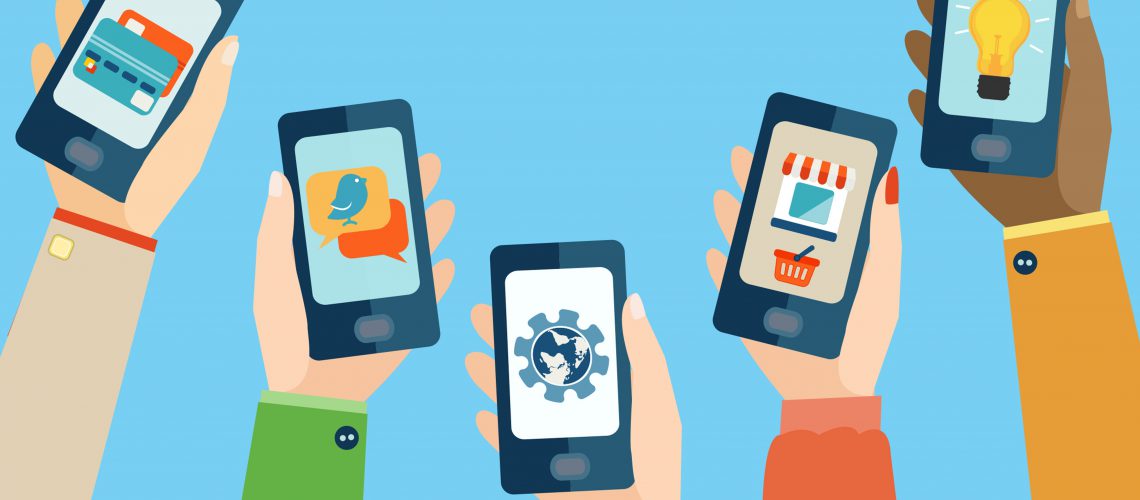 De link tussen polarisatie en (social)media
Anonimiteit
Groot bereik
Snel bereik
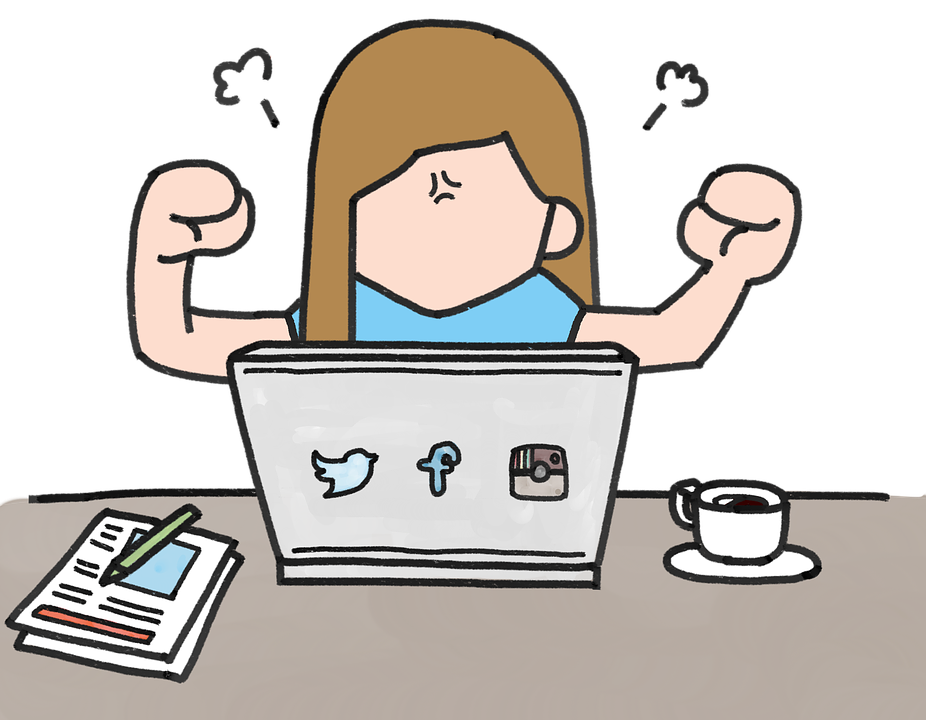 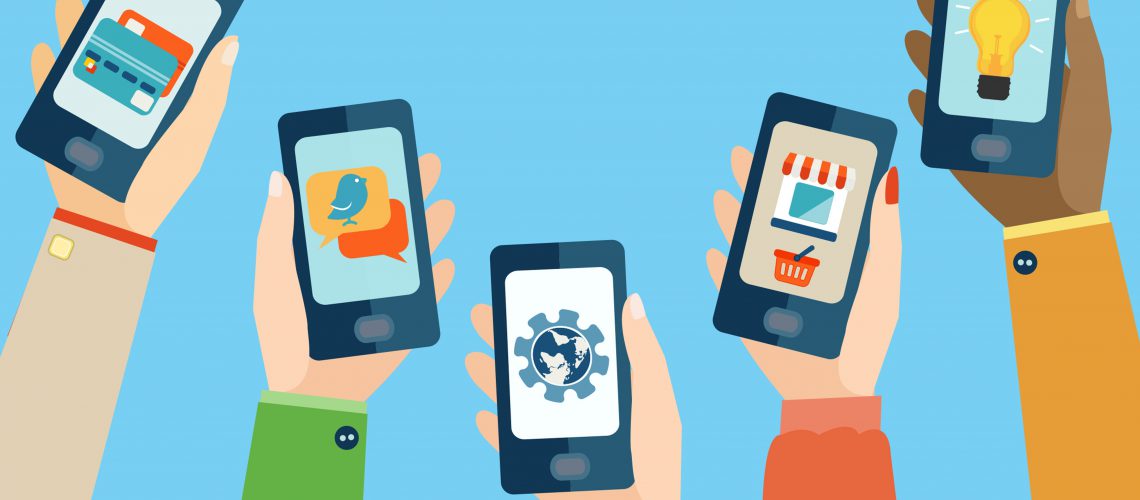 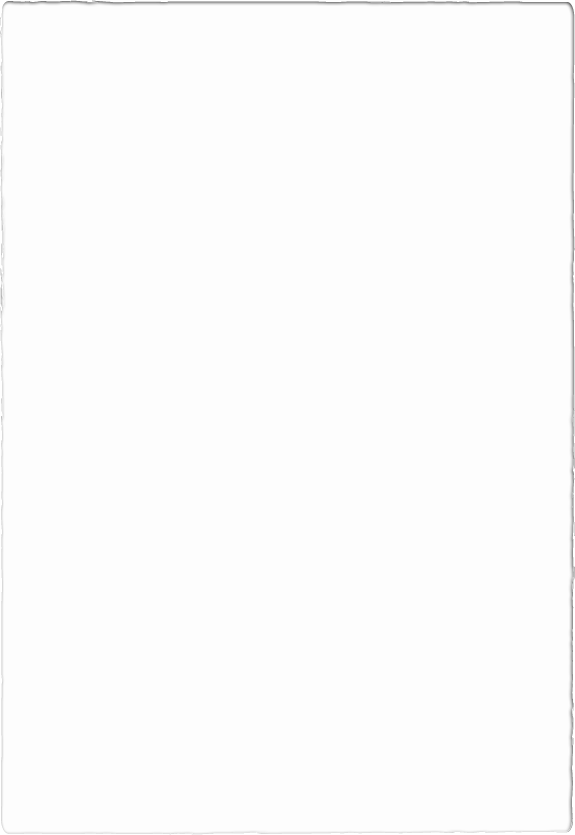 De link tussen social media en complottheorieën/nep nieuws
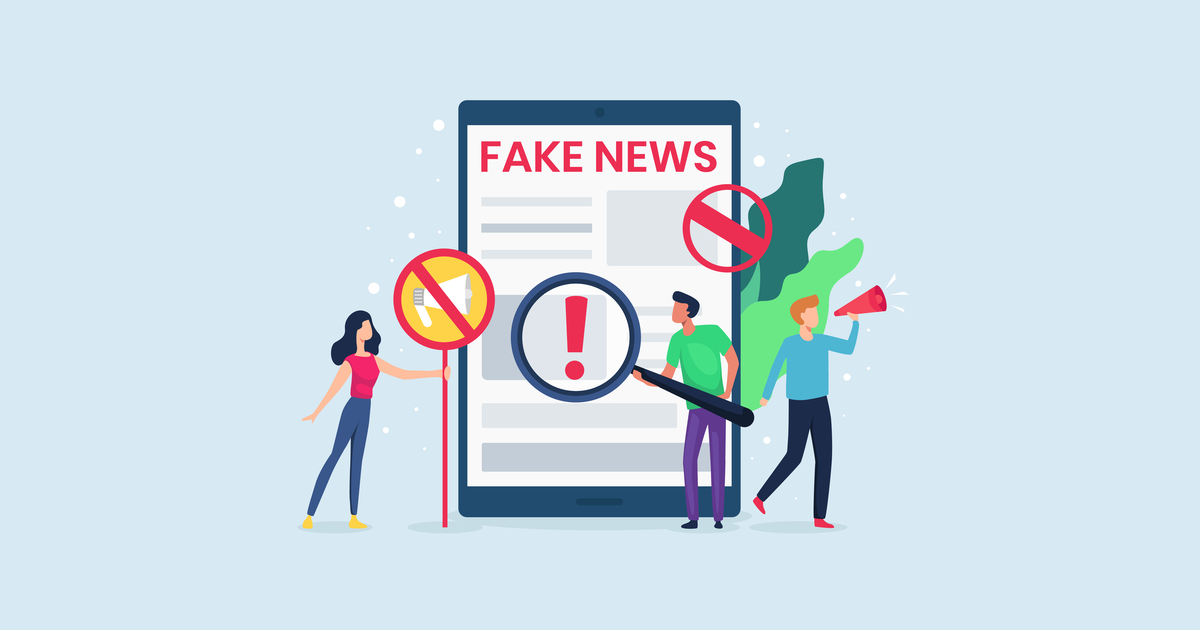 Het biedt mensen een platform om complot theorieën te verspreiden op een snelle manier en aan iedereen die het wil horen
Mensen die ook maar een klein beetje interesse hebben in een complottheorie kunnen hier veel medestanders vinden waardoor het geloofwaardiger wordt. 
De algoritmes van social media zijn zo ingesteld dat jij vooral te zien krijgt, wat je eerder hebt opgezocht, dit kan lijden tot een ‘fabeltjesfuik’.
De link tussen social media en complottheorieën/nep nieuws
[Speaker Notes: https://www.youtube.com/watch?v=FLoR2Spftwg]
Experiment
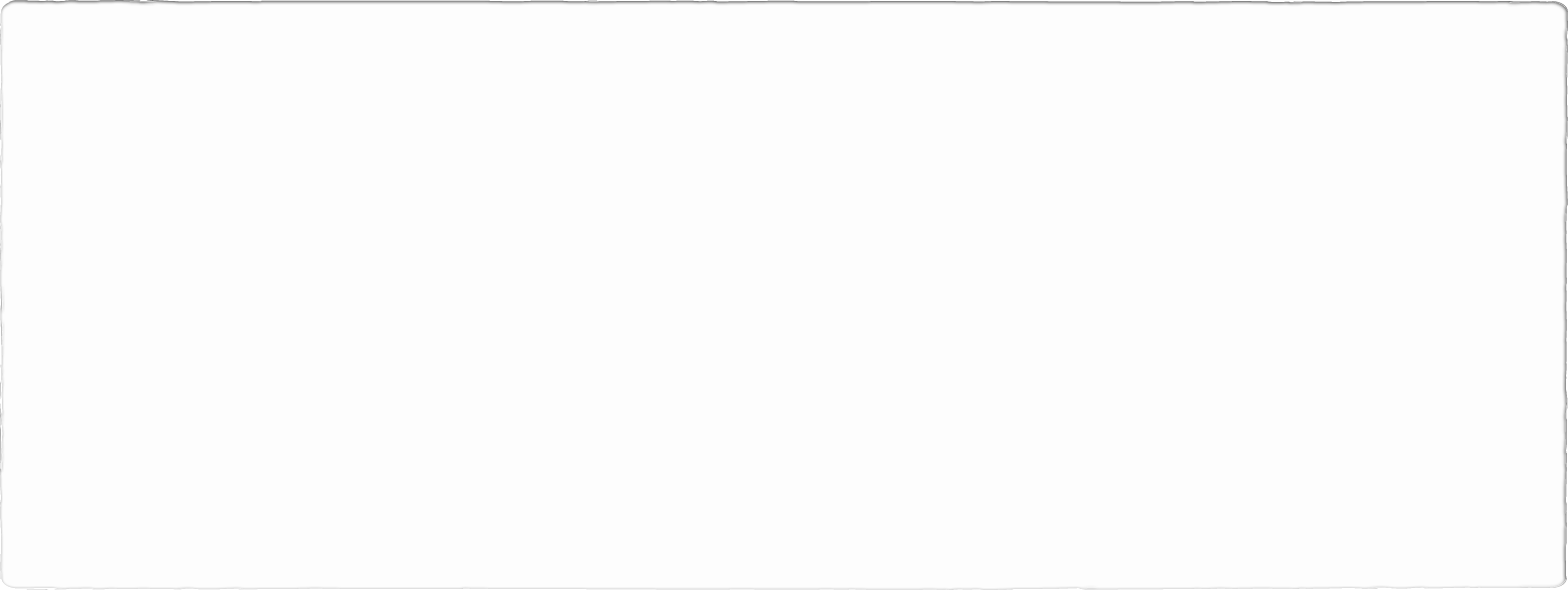 Sociale media stellen hun algoritmes zo in dat je per persoon verschillende content aangeboden krijt.
Dit is gebaseerd op wat je eerder hebt opgezocht, je geografische locatie en ander informatie die ze van je weten.
Zoek een nieuwsartikel
Ga op zoek naar nieuwsartikelen op bijvoorbeeld NOS, NU.nl of een krantenwebsite

Waar gaat jouw nieuwsartikel over?
Hoe komt er polarisatie in terug?
Wordt er framing gebruikt? Hoe?
Evaluatie